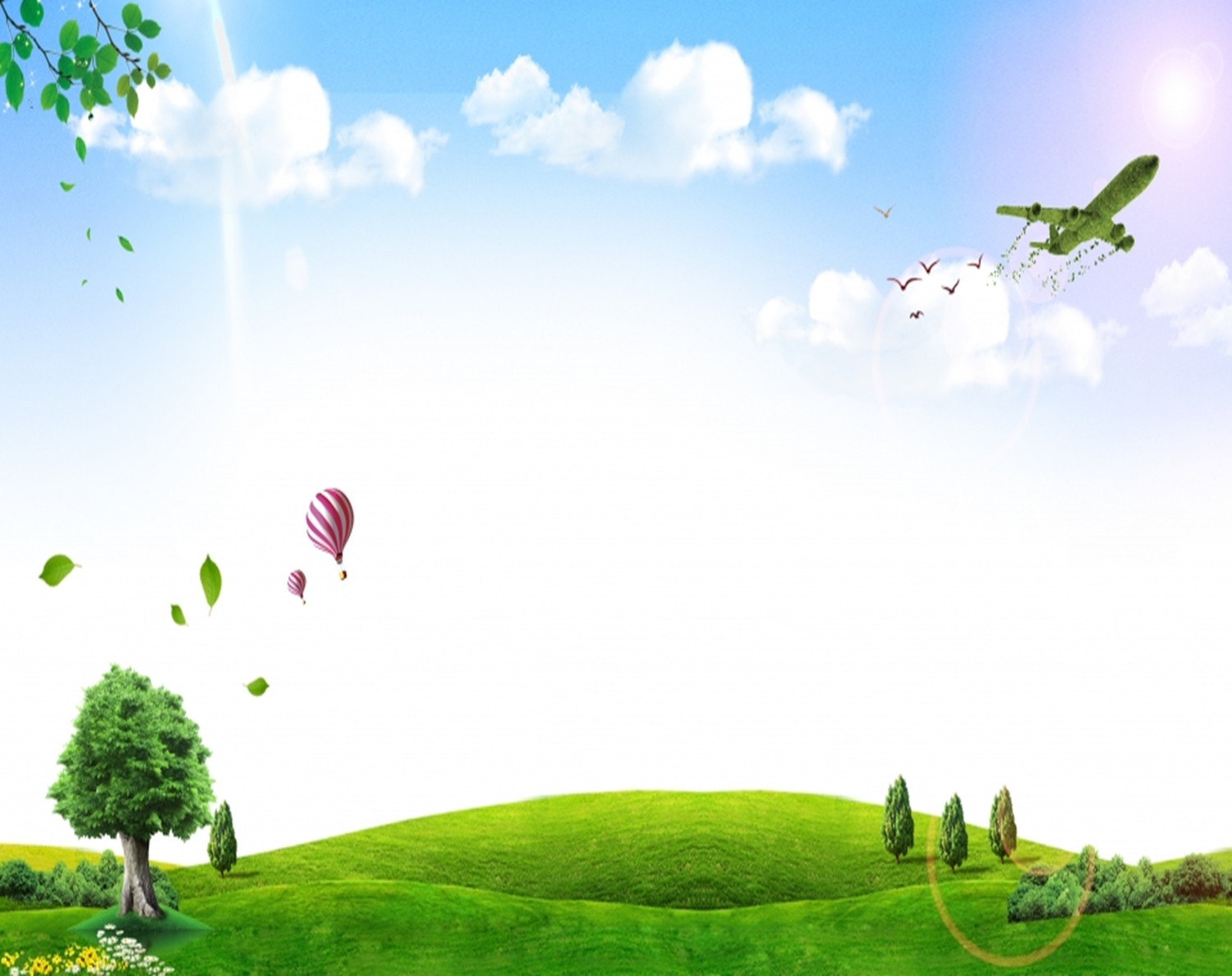 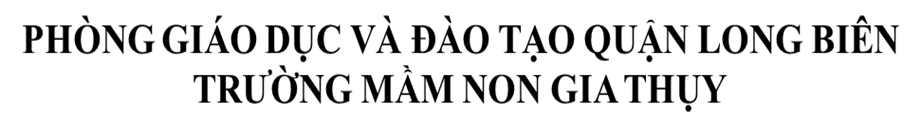 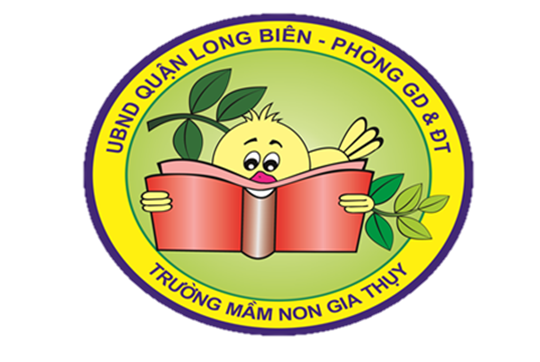 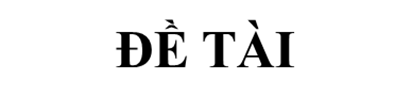 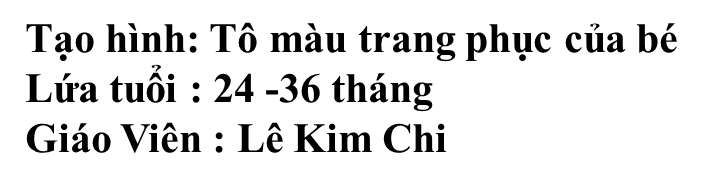 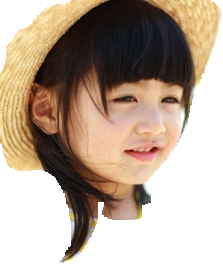 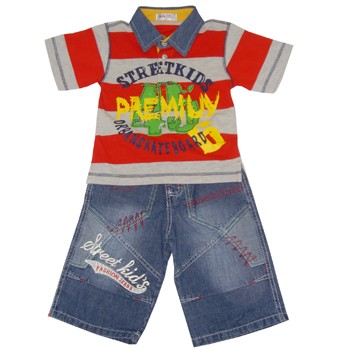 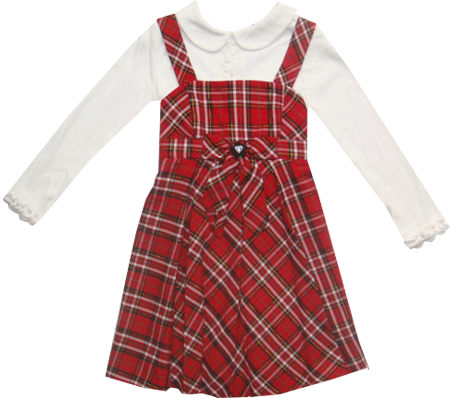 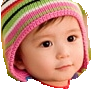 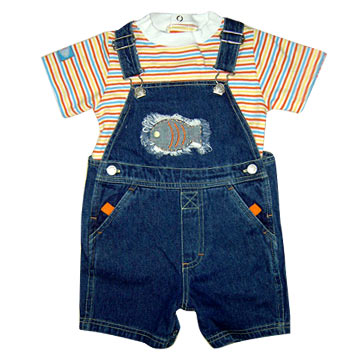 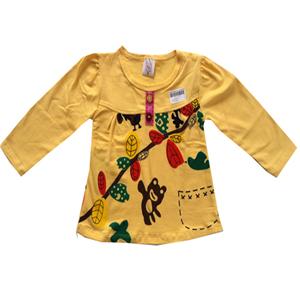 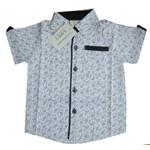 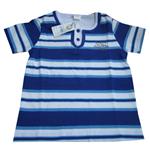 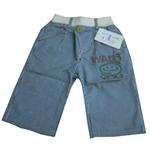 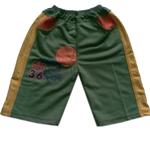 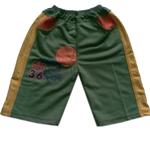 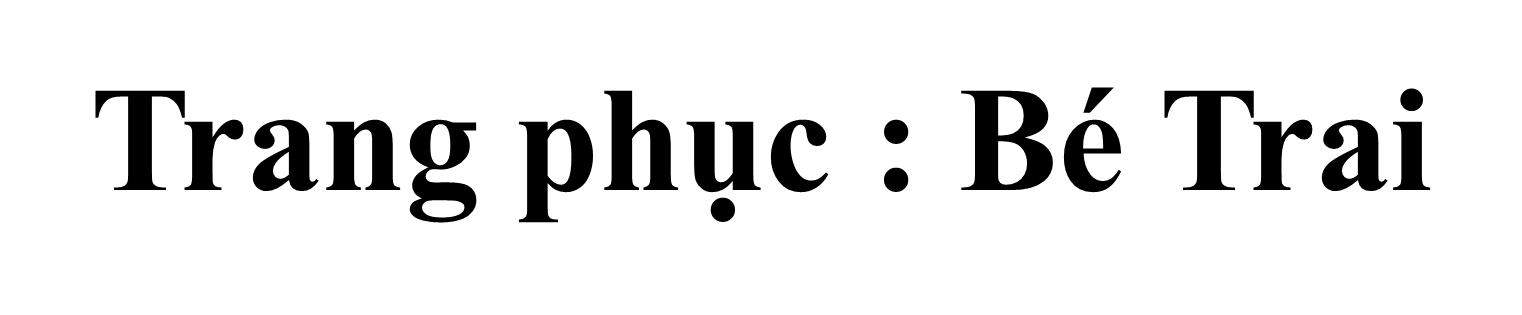 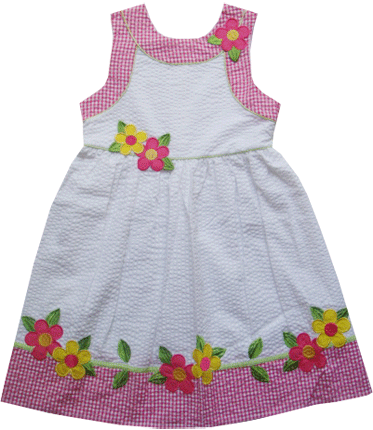 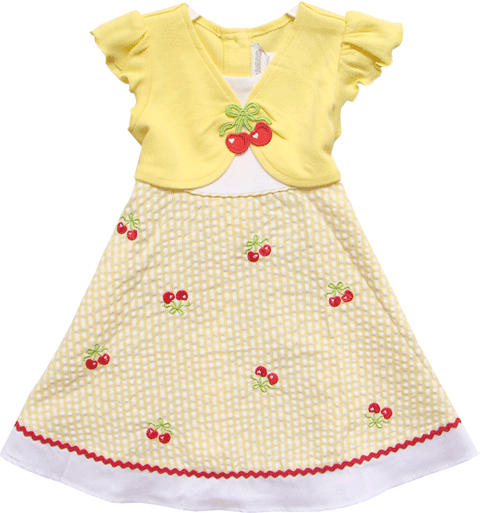 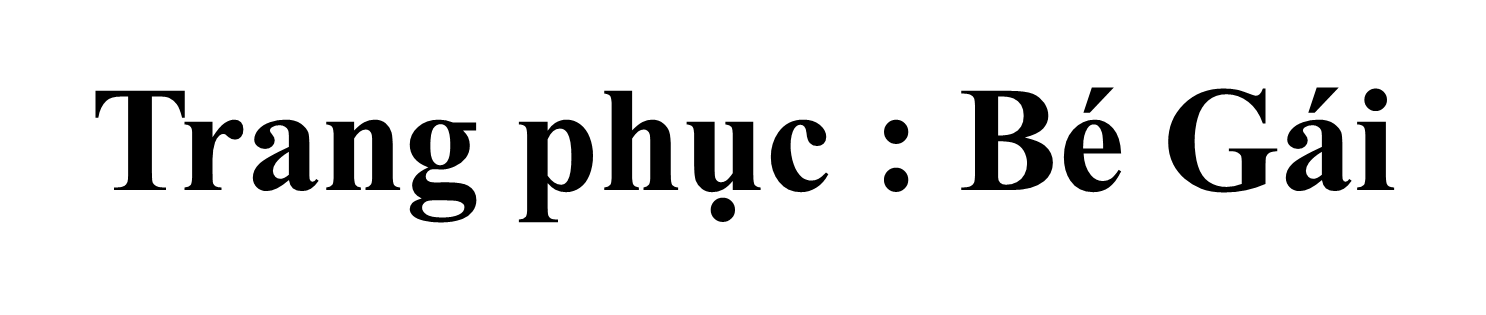 CK
CK
CK
CK
CK
CK